Welcome           To MY
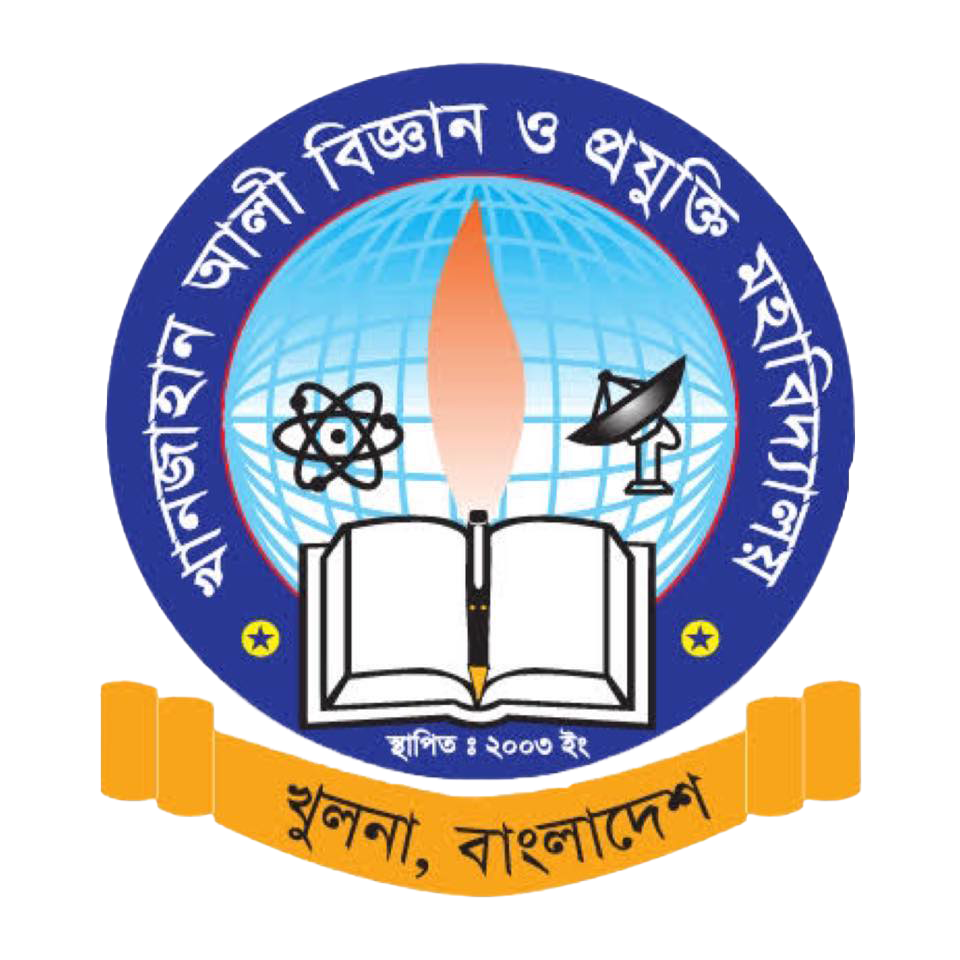 Presentation
PRESENTED BY
Name : Shourov Paul Shuvo
Bord Roll : 438167
Registration : 1502015337
Session : 2019 - 2020
Department : Computer
Semester : 8th
College : Khanjahan Ali Science & Technology.
Topic
Logo
CV
Book Cover
Flayer
Business Card
Brochure design
E- book cover
Linkedin profile backcover
Calander Design
LOGO
Size: 1250 * 769 px
Flayer
Size :  A4/ 8.5” * 11” .
Color : White, orange, deep silver.
Book cover
Size: 6” * 9’/ 8.5” * 11”
BUSINESS CARD
Size: 2” * 3.5”
Color: Black, Orange
E-Book cover
Size: 8.5” * 11/ 7.1” * 11.1”
Brochures
Size: 8.5” * 11”
Linkedin BackCoVERSize: 1584 * 396 PixeL
Calander
Size: 27” * 39”